Tuần 4 – Tiết 4
Bài 4: 
ĐẠO ĐỨC VÀ KỈ LUẬT
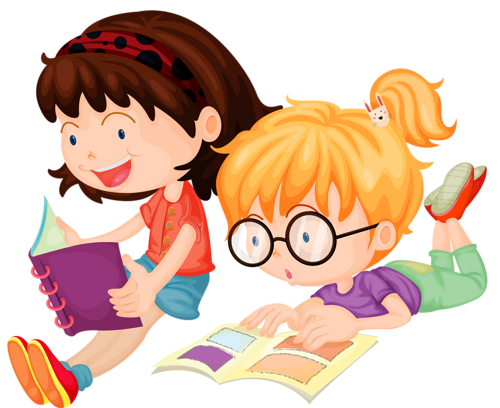 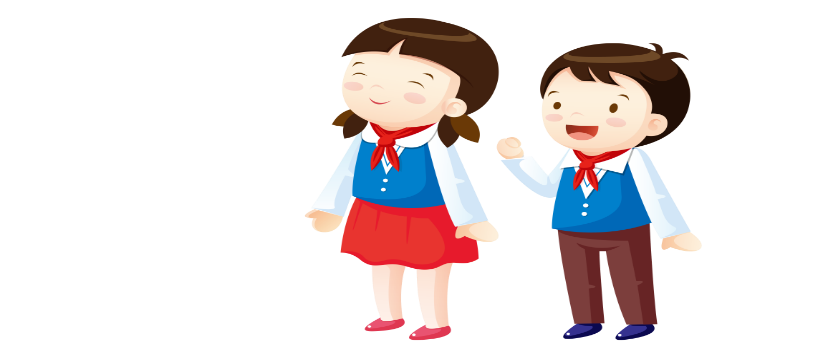 Bài 4: 
ĐẠO ĐỨC VÀ KỈ LUẬT
I/ Tìm hiểu truyện đọc: ‘Một tấm gương tận tụy vì việc chung’.
II/ Nội dung bài học:
1/ Đạo đức là gì?
2/ Kỉ luật là gì?
3/ Mối quan hệ giữa đạo đức và kỉ luật.
4/ Ý nghĩa.
III/ Luyện tập.
Bài 4: 
ĐẠO ĐỨC VÀ KỈ LUẬT
I/ Truyện đọc: 
 - Yêu cầu: Phân tích được việc làm, thái độ của nhân vật Hùng thể hiện đức tính đạo đức và kỉ luật.
- Hướng dẫn: 
+ Học sinh đọc truyện SGK/ 12,13
+ Từ đó trả lời các câu hỏi sau.
Nguyễn Phi Hùng là một trong tám người, đại diện cho hơn một trăm anh em trong đội Cắt cây, tải cành của Công ti Công viên – Cây xanh đường phố Hà Nội được cử đi dự Hội nghị biểu dương “Người tốt việc tốt” của Thành phố tổ chức ở Cung Văn hóa hữu nghị Hà Nội.
	Nói về công việc, Hùng  tâm sự: “Lúc đầu, ngồi chót vót trên cây cao cách mặt đất mấy chục mét cũng “hốt”, hoa mắt chóng mặt, phải ôm lấy thân cây, không dám nhìn xuống đất, sau rồi cũng quen dần. Nhưng dù lần đầu hay khi đã quen cũng đều phải thực hiện rất nghiêm ngặt quy định bảo hộ lao
động khi làm việc, phải qua huấn luyện về quy trình kĩ thuật, nhất là về an toan lao động mới được lên cây. Khi trèo cây phải khoác lên người đủ thứ: dây bảo hiểm, thừng lớn, cưa tay, cưa máy,…
Được hỏi khó khăn nhất trong nghề nghiệp của anh là gì? Anh kể: Cây trong thành phố người ta buộc, vắt vào nó bao nhiêu là thứ: dây điện, dây điện thoại, biển quảng cáo…..chằng chịt. Sợ nhất là dây điện, gặp chỗ dây hở, dây trần điện cao thế, không cẩn thận, không thực hiện nghiêm ngặt kỉ luật lao động sẽ rất nguy hiểm. Muốn hạ một cây phải có một bộ phận các
bộ chuyên môn đi khảo sát trước từng cây, ghi số vào sổ và phải có lệnh của Công ti cho chặt, mới được chặt, đâu có phải tư ý muốn chặt, cắt cây nào cũng được. Mọi việc phải làm xong trước tháng 7, trước mùa mưa bão. Vào mùa này, phải trực 24/24 giờ. Nhiều khi cây đổ, cành gẫy phải làm việc suốt ngày đêm trong mưa rét, quần áo ướt sũng để sớm khắc phụ hậu quả, giải phóng mặt đường. Làm việc vất vả, thầm lặng, thu nhập lại thấp hơn so với nhiều nghề khác, nhưng Hùng cũng như anh em trong Đội vẫn vui vẻ hoàn thành xuất xắc nhiệm vụ. Hùng không bao giờ đi muộn về sớm, sẵn sàng giúp
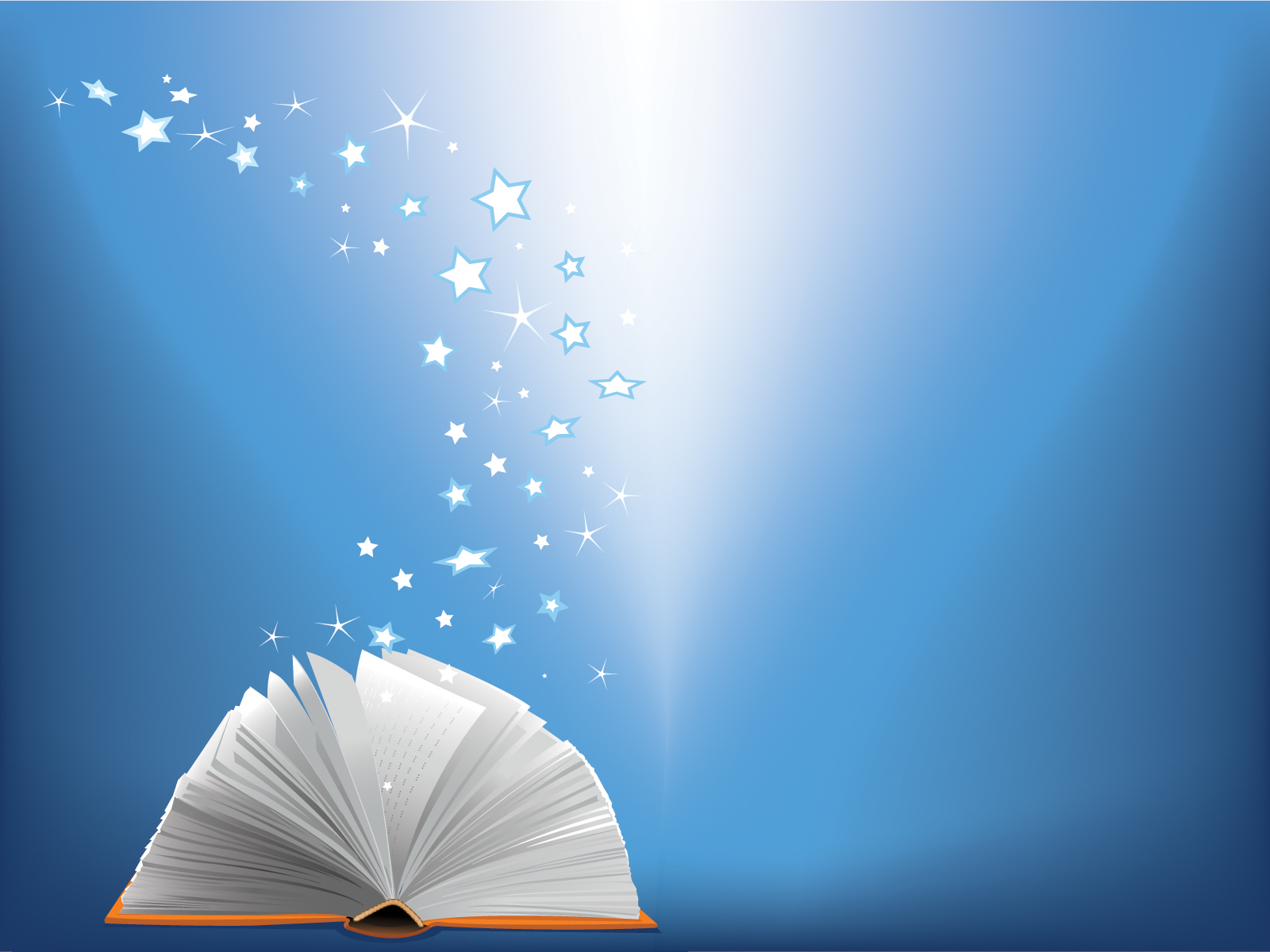 đỡ đồng đội, nhận việc khó khăn nguy hiểm,….Anh luôn được mọi người xung quanh tôn trong và yêu quý. Anh xứng đáng với danh hiệu “Người tốt việc tốt” của Thành phố.
				Phỏng theo Giang Quân
	(Trong cuốn Những bông hoa đẹp NXB Hội Nhà văn)
Đọc và trả lời các câu hỏi sau:
Câu 1: Em hãy chỉ ra những việc làm của anh Hùng thể hiện là người có tính kỉ luật cao.
Câu 2: Khó khăn nhất trong nghề nghiệp của anh Hùng là gì?
Câu 3: Em hãy nhận xét tinh thần làm việc của anh Hùng khi công việc khó khăn.
II/ Nội dung bài học:
Yêu cầu: 
+ Nêu khái niệm đạo đức , kỉ luật
+ Trình bày mối quan hệ giữa đạo đức và kỉ luật
+ Nêu ý nghĩa
II/ Nội dung bài học:
- Hướng dẫn.
+ Tìm những hành vi, việc làm thể hiện đạo đức => Rút ra khái niệm đạo đức.
+ Tìm những hành vi, việc làm thể hiện tính kỉ luật=> Rút ra khái niệm kỉ luật.
+ Để trở thành người có đạo đức, vì sao chúng ta phải coi trọng kỉ luật? => Rút ra mối quan hệ giữa đạo đức và kỉ luật.
II/ Nội dung bài học:
- Hướng dẫn.
+ Em hãy trình bày thông điệp 5k=> Qua đó nhắc nhở chúng ta điều gì? => Rút ra ý nghĩa.
+ Em hãy tìm những tấm gương thể hiện có đạo đức và tính kỉ luật.
III/ Luyện tập
- Yêu cầu: Xem trước trả lời câu hỏi SGK/ 14
- Hướng dẫn:
+ BT (a): Tìm hành vi biểu hiện đạo đức, thể hiện tính kỉ luật.
+ BT (b): Em hãy nêu những biểu hiện thiếu tính kỉ luật của một số bạn học sinh hiện nay.
+ BT (c): Em có dự định gì rèn luyện đạo đức và kỉ luật khi còn là một học sinh?
+ BT (d):Xử lý tình huống
. Nhận xét hành vi
. Giải thích vì sao
Bài tập a: Trong những hành vi sau đây, hành vi nào vừa biểu hiện đạo đức, vừa thể hiện tính kỉ luật?
Không nói chuyện riêng trong lớp.
Không quay cóp trong thi cử
Luôn giúp đỡ bạn bè khi khó khăn
Tích cực tham gia các hoạt động của lớp, của trường
Luôn hối hận khi làm điều sai trái
Không hút thuốc lá, không uống rượu bia
Làm bài đầy đủ trước khi tới lớp
Bài tập b: Em hãy nêu những biểu hiện thiếu tính kỉ luật của một số bạn học sinh hiện nay.
Bài tập c: Em có dự định gì rèn luyện đạo đức và kỉ luật khi còn là một học sinh?
Bài tập d: Hoàn cảnh gia đình bạn Tuấn rất khó khăn, Tuấn thường xuyên phải đi làm kiếm tiền giúp đỡ bố mẹ vào ngày chủ nhật, vì vậy thỉnh thoảng Tuấn báo cáo vắng mặt  trong những hoạt động do lớp tổ chức vào chủ nhật. Có bạn ở lớp cho rằng Tuấn là học sinh ở lớp thiếu ý thức kỉ luật.
- Em có đồng ý với ý kiến trên không? Vì sao?
- Nếu em học cùng lớp với Tuấn em sẽ làm gì để Tuấn có thể tham gia được các hoạt động tập thể lớp trong những ngày chủ nhật?